Литералы
Литералы - это простейшие данные с которыми может работать программа. В качестве литералов в js могут выступать числа, строки (текстовые значения), логические значения функции, массивы и объекты.

Литералы целого типа - целые числа в представлении: 
десятичном, например: 15, +5, -174.
шестнадцатеричном, например: 0х25, 0хff. Шестнадцатеричные числа включают цифры 0 - 9 и буквы a, b, c, d, e, f. Записываются они с символами 0х перед числом.
восьмеричном, например: 011, 0543. Восьмеричные числа включают только цифры 0 - 7.
Вещественные литералы - дробные цисла. Целая часть отделяется от дробной точкой, например: 99.15, -32.45. Возможна экспоненциальная форма записи, например: 2.73e-7. В привычном виде это 2.73Х10-7, но в javascript знак умножения и 10 заменяются символом -e-.
Логические значения - из два: истина (true) и ложь (false).
Строковые литералы - последовательность символов, заключенная в одинарные или двойные кавычки. Например: "ваше имя", 'ваше имя'.
Выражения
https://learn.javascript.ru/operators
Выражения
Сравнивание двух значений
Результатом сравнивания может быть только логическое значение: true или false:
Логические операции:
&& - логическое И (AND),
|| - логическое ИЛИ (OR),
! - логическое НЕ (NOT).
+ 		сложение чисел (конкатенация (склеивание) строк)
* 		умножение
/ 		деление
% 	деление по модулю (получаем  остаток , когда число не делиться без остатка. Пример,  100%10=0.  111%10=1)
> 		больше
< 		меньше
>= 	больше или равно
<= 	меньше или равно
!= 	не равно
== 	равно
() 	 	скобки для приоритета операций
Таблица приоритетов операций в порядке их убывания
Тип Number
Все числа хранятся в формате float64, т.е 8 байт с плавающей точкой. В этом формате все вычисления приблизительны.
alert(0.1+0.2)
Выведет 0.3000000000000004
При операциях с Number  никогда не происходят ошибки. Зато могут быть возвращены специальные значения:
1/0   Number.POSITIVE_INFINITY (плюс бесконечность)
 -1/0  Number.NEGATIVE_INFINITY (минус бесконечность) 
Number(“something”) даст NaN (Not-a-Number, результат ошибочной операции).  Одинаково с Java, там бесконечности и NaN используются тоже.
Положительная бесконечность Number.POSITIVE_INFINITY больше любого Number, и даже больше самой себя.
NaN - особый результат.
Любая математическая операция с NaN дает NaN: 
NaN + 1 = NaN
NaN не равен сам себе: 
NaN == NaN // false
Величину можно проверить с помощью функции isNaN: 
isNaN(NaN) // true
8
Тип Number
Числа – это 64-х-разрядные двоичные числа с плавающей точкой.
Number.MIN_VALUE
Number.MAX_VALUE
Number.NaNNumber.POSITIVE_INFINITYNumber.NEGATIVE_INFINITY
5e-3241.7976931348623157e+308
NaNInfinity
-Infinity
Операции над числами:  +  -  *  /  %  <  >  ==  !=
3.14 % 2
1.14
Функции преобразования: parseInt, parseFloat, Number, toString
parseInt("3.14")
3
parseFloat("*3.14")
NaN
Number("3.xaxa")
NaN
3.14.toString()
"3.14"
isNaN(3.14 / 0)
false
isNaN(0 / 0)

Var x
True

Undefined
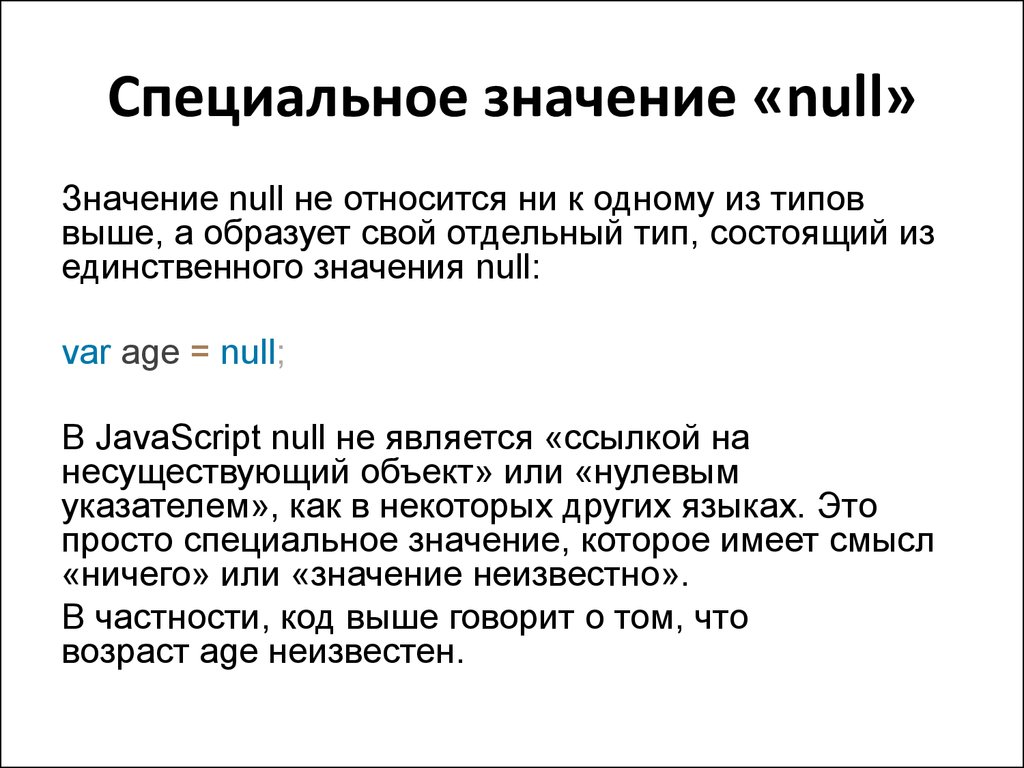 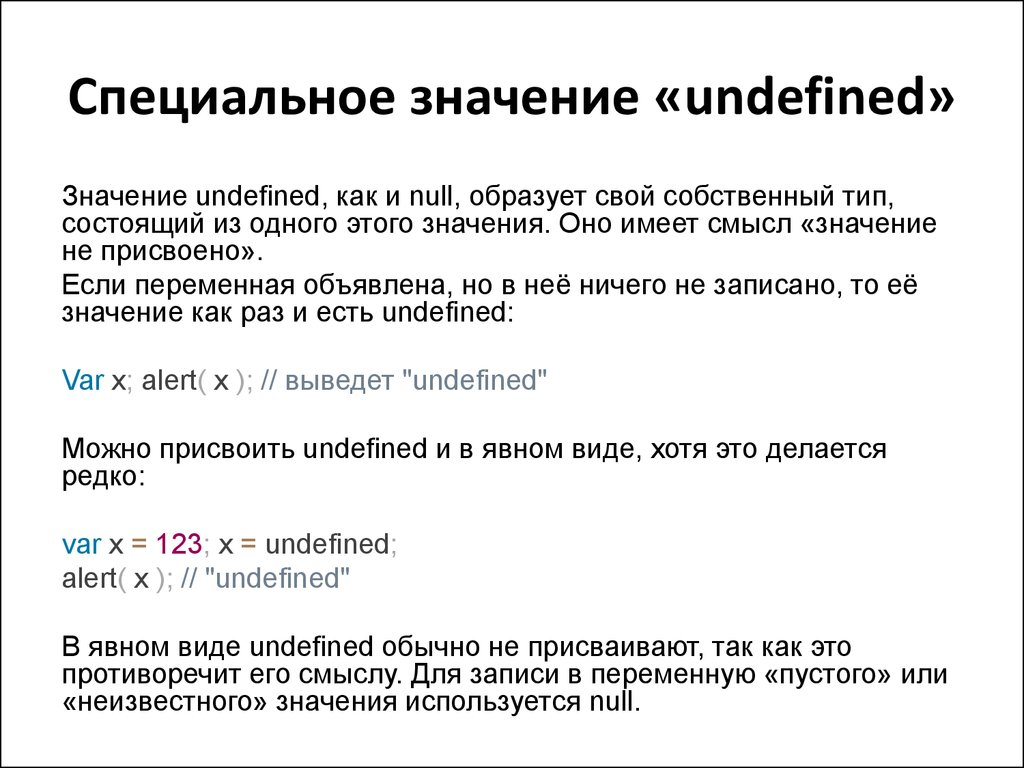 Тип String
Строки заключаются либо в апострофы, либо в двойные кавычки (ПРЯМЫЕ).  
Содержит только символы Unicode.
var slogan = «любой текст";
var image ='<img src="myphoto.jpg"/>';
c = String(“строка”);
b = new String(“строка”);
Можно указать юникодовый символ явным образом, через его код.     var   str = "\u00A9"
Операции над строками:  +  <  >  ==  !=
"2" + "3"
"23"
"a" = = "A"
false
5 = = "5"
true
"10" < "5"
true
5 = = = "5"
false
10 < "5"
false
5 + "5"
"55"
Атрибут строки: length – длина строки.
"abc".length == 3
Преобразования типов:   String(n)  Number(s)
String(10) < "5" == true

+"5”==5    true
-”5”==-5   true
Number('3.' + '14') == 3.14
Сравнения
Операторы больше-меньше также работают со строками, сравнивая их лексикографически, т.е посимвольно.
"B">"a",       "bc" < "bd " ,      "крокодил" > " кроко"
13
Стандартные методы объектов типа String
charAt, indexOf, lastIndexOf, replace, split, substr, substring, toLowerCase, toUpperCase
Примеры:
"Google".charAt(3)
"g"
"Google".indexOf("o")
1
"Google".lastIndexOf("o")
2
"Google".replace("o", "oo")
"Gooogle"
"Google".replace(/o/g, "oo")
"Goooogle"
"Google".split("o")
["G","","gle"]
"Google".substr(1,3)
"oog"
"Google".substring(1,3)
"oo"
"Google".toLowerCase()
"google"
"Google".toUpperCase()
"GOOGLE"
Тип Boolean
Стандартные логические значения – true и false. Однако в качестве условий можно использовать любое значение.
"Истинные" условия:
"Ложные" условия:
if ("")
if (2 < 5)
if (0)
if (25)
if (null)
if (‘Строка')
Логические условия используются в условных операторах и операторахциклов.
if (x < y) { z = x; } else { z = y; }
while (x < 100) { x = x * 2; n++; }
do { x = Math.floor(x / 2); n++; } while (x > 0);
for (var y = 0, x = 0; x < 100; ++x) { y += x; }
Переменные и типы
var x; 					//Объявление
var y=5;					//Присвоение
//имена переменных на др. языках
var a=486;				//Число
var b='qwerty'				//Строка
var flag=false;				//Логический тип
typeof(flag) 				//Узнать тип
Приведение типов
parseInt('12');			// Строка => число
parseFloat('4,04') 	// Строка => вещ. Число
Boolean(1);				// Число => логич. Тип

var y=3,1415926
y.toString();
Где мы сталкиваемся с приведением типов?